การลงทะเบียนตัวแทนออกของและผู้ปฏิบัติงานเกี่ยวกับการออกของตามประกาศกรมศุลกากรที่ 188/2564 ลงวันที่ 8 ธันวาคม 2564
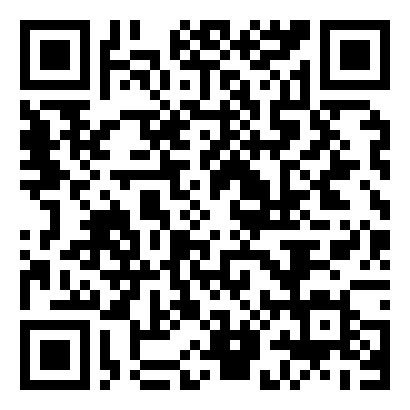 ประกาศกรมฯ ที่ 188/2564
คำนิยาม
ตัวแทนออกของ
นิติบุคคลหรือบุคคลธรรมดาซึ่งรับมอบอำนาจจากผู้นำของเข้า ผู้ส่งของออก ผู้นำของผ่านแดน หรือผู้ขอถ่ายลำ เพื่อปฏิบัติพิธีการศุลกากรทางอิเล็กทรอนิกส์
การลงทะเบียน
การลงทะเบียนเป็นตัวแทนออกของ หรือผู้ปฏิบัติงานเกี่ยวกับการออกของ และให้หมายความรวมถึงการต่ออายุ การเปลี่ยนแปลงข้อมูลทะเบียน และการยกเลิกการลงทะเบียนเป็นตัวแทนออกของหรือผู้ปฏิบัติงานเกี่ยวกับการออกของ
ผู้ปฏิบัติงานเกี่ยวกับการออกของ
พนักงานหรือลูกจ้างของตัวแทนออกของนิติบุคคลที่ลงทะเบียนเป็นผู้ปฏิบัติพิธีการศุลกากร และให้หมายความรวมถึงตัวแทนออกของบุคคลธรรมดา
ใบรับรองอิเล็กทรอนิกส์
ข้อมูลอิเล็กทรอนิกส์ที่ใช้บ่งบอกถึงความมีตัวตนที่แท้จริงของผู้ใช้ใบรับรองอิเล็กทรอนิกส์ ซึ่งออกโดยผู้ให้บริการออกใบรับรองอิเล็กทรอนิกส์ (Certification Authority: CA)
หลักเกณฑ์ทั่วไป
การอนุญาตเป็นตัวแทนออกของและผู้ปฏิบัติงานเกี่ยวกับตัวแทนออกของมีกำหนดอายุ 3 ปี นับแต่วันที่ได้รับอนุญาต
ผู้ปฏิบัติงานเกี่ยวกับการออกของสามารถปฏิบัติหน้าที่ประจำให้ตัวแทนออกของนิติบุคคลเพียงรายเดียวเท่านั้น
การต่ออายุสามารถยื่นแบบคำขอต่ออายุล่วงหน้าไม่เกิน 90 วันก่อนวันสิ้นสุดการอนุญาต
ผู้ที่แจ้งยกเลิกการลงทะเบียน จะถือว่าสิ้นสภาพการเป็นตัวแทนออกของหรือผู้ปฏิบัติงานเกี่ยวกับการออกของ นับแต่วันที่ยื่นแบบคำขอเป็นต้นไป
หากมีการเปลี่ยนแปลงข้อมูล ต้องแจ้งกรมศุลกากรภายใน 30 วันนับแต่มีการเปลี่ยนแปลง เว้นแต่การเปลี่ยนแปลงรายชื่อพนักงานซึ่งปฏิบัติงานเกี่ยวกับการออกของ ให้ตัวแทนออกของแจ้งให้กรมศุลกากรทราบภายใน 7 วัน นับแต่วันที่มีการเปลี่ยนแปลง
การลงทะเบียนตัวแทนออกของหรือผู้ปฏิบัติงานเกี่ยวกับการออกของ มี 3 ช่องทาง
ลงทะเบียนผ่านระบบลงทะเบียนผู้มาติดต่อออนไลน์ทาง Customs Trader Portal
ลงทะเบียนผ่านระบบลงทะเบียนผู้มาติดต่อออนไลน์ทางเว็บไซต์กรมศุลกากร
ลงทะเบียน ณ หน่วยบริการรับลงทะเบียนของกรมศุลกากร
เป็นการลงทะเบียนทางเว็บไขต์ https://www.customs.go.th ผ่านระบบลงทะเบียนผู้มาติดต่อออนไลน์
เป็นการลงทะเบียนทางเว็บไซต์ https://www.customstraderportal.com และยืนยันตัวตนผ่านช่องทาง Online Application เป๋าตัง
เป็นการลงทะเบียนโดยยื่นเอกสารที่กรมศุลกากร สำนักงานศุลกากร หรือด่านศุลกากร
การยื่นแบบคำขอทุกประเภท ให้นำหลักฐานแสดงตนของผู้มีอำนาจลงนามในแบบคำขอมาแสดงประกอบการยื่น ดังนี้
ให้ยื่นแบบคำขอ แบบแนบคำขอและหลักฐานประกอบตามแบบแนบท้ายประกาศกรมศุลกากรที่ 188/2564 ลงวันที่ 8 ธันวาคม 2564  ณ ฝ่ายทะเบียนตัวแทนออกของ กองมาตรฐานพิธีการและราคาศุลกากร หรือ สำนักงานศุลกากร หรือด่านศุลกากร
ลงทะเบียน ณ หน่วยบริการรับลงทะเบียนของกรมศุลกากร
บุคคลไทย
บุคคลต่างด้าว
1. บัตรประจำตัวประชาชนหรือหนังสือเดินทาง (Passport) หรือใบอนุญาตขับขี่ 2. หากไม่มีให้ใช้สำเนาบัตรประจำตัวประชาชน โดยให้ทนายความผู้ทำคำรับรองลายมือชื่อและเอกสาร (Notarial Services Attorney) เป็นผู้ลงนามรับรอง ซึ่งรับรองให้ไม่เกิน 1 เดือน และแนบสำเนาหนังสือรับรองการขึ้นทะเบียนเป็นทนายความผู้ทำคำรับรองลายมือชื่อและเอกสาร ซึ่งได้รับรองสำเนาถูกต้องแล้ว
1. หนังสือเดินทาง (Passport) หรือใบสำคัญประจำตัวคนต่างด้าว
2. สำเนาหนังสือเดินทาง (Passport) หรือสำเนาใบสำคัญประจำตัวคนต่างด้าว โดย
   2.1 ให้ Notary Public ที่เชื่อถือได้หรือสถานทูตตามสัญชาติของบุคคลนั้นเป็นผู้รับรอง ซึ่งรับรองให้ไม่เกิน 6 เดือน หรือ
   2.2 ให้ทนายความผู้ทำคำรับรองลายมือชื่อและเอกสาร (Notarial Services Attorney) เป็นผู้ลงนามรับรอง ซึ่งรับรองให้ไม่เกิน 1 เดือน และแนบสำเนาหนังสือรับรองการขึ้นทะเบียนเป็นทนายความผู้ทำคำรับรองลายมือชื่อและเอกสาร ซึ่งได้รับรองสำเนาถูกต้องแล้ว
การดำเนินการใด ๆ ผ่านระบบลงทะเบียนผู้มาติดต่อออนไลน์ทางเว็บไซต์กรมศุลกากร โดยการใช้ลายมือชื่ออิเล็กทรอนิกส์ (Digital Signature) ไม่ว่าการดำเนินนั้นจะเป็นการกระทำของผู้ลงทะเบียนหรือบุคคลอื่นให้ถือว่ามีผลสมบูรณ์ โดยเจ้าของลายมือชื่ออิเล็กทรอนิกส์ดังกล่าวจะปฏิเสธความรับผิดที่อาจเกิดขึ้นจากการกระทำนั้นมิได้
การลงทะเบียนผ่านระบบลงทะเบียนผู้มาติดต่อออนไลน์ทางเว็บไซต์กรมศุลกากร ให้ปฏิบัติตามขั้นตอนในคู่มือการลงทะเบียนที่ปรากฏบนเว็บไซต์ https://www.customs.go.th ในหัวข้อระบบลงทะเบียนผู้มาติดต่อออนไลน์ > คู่มือ หรือ http://registeronline.customs.go.th ในหัวข้อคู่มือ
1
ลงทะเบียนผ่านระบบลงทะเบียนผู้มาติดต่อออนไลน์ทางเว็บไซต์กรมศุลกากร
ส่งข้อมูลพร้อมลงลายมือชื่ออิเล็กทรอนิกส์ (Digital Signature) ของเจ้าของลายมือชื่อ เข้าสู่ระบบคอมพิวเตอร์ของศุลกากรทางอิเล็กทรอนิกส์กำหนดแทนการยื่นเอกสาร
2
3
กรณีที่มีการแนบไฟล์สำเนาบัตรต่าง ๆ ต้องมีการลงลายมือชื่อรับรองสำเนาโดยเจ้าของบัตร
หากระบบลงทะเบียนแจ้งให้นำใบตอบรับการยื่นแบบคำขอ และแบบแนบคำขอมายื่นต่อหน่วยบริการรับลงทะเบียน ให้ผู้ลงทะเบียนสั่งพิมพ์ใบตอบรับการยื่นแบบคำขอ และแบบแนบคำขอดังกล่าว มายื่นภายใน 30 วัน นับแต่วันลงทะเบียน ณ ฝ่ายทะเบียนตัวแทนออกของ กองมาตรฐานพิธีการและราคาศุลกากร หรือ สำนักงานศุลกากร หรือด่านศุลกากร
4
สามารถตรวจสอบข้อมูลการลงทะเบียนและสถานการณ์ลงทะเบียนได้ โดยสมัครใช้งานระบบติดตามสถานะการผ่านพิธีการศุลกากร (e-Tracking System) ทางเว็บไซต์ http://e-tracking.customs.go.th
5
การดำเนินการใด ๆ ในระบบลงทะเบียนผู้มาติดต่อออนไลน์ทาง Customs Trader Portal หากมีการใช้หมายเลขประจำตัว (User ID) และรหัสลับส่วนตัว (Password) ของผู้ลงทะเบียนให้ถือว่ามีผลสมบูรณ์ ผู้ลงทะเบียนจะปฏิเสธความรับผิดที่อาจเกิดขึ้นจากการดำเนินการนั้นมิได้
ลงทะเบียนผ่านระบบลงทะเบียนผู้มาติดต่อออนไลน์ทาง Customs Trader Portal ให้ปฏิบัติตามขั้นตอนในคู่มือการลงทะเบียนที่ปรากฏบนเว็บไซต์ https://www.customstraderportal.com ในหัวข้อคู่มือการใช้งาน
ลงทะเบียนผ่านระบบลงทะเบียนผู้มาติดต่อออนไลน์ทาง Customs Trader Portal
1
ผู้ลงทะเบียนสามารถตรวจสอบข้อมูลการลงทะเบียนและสถานะการลงทะเบียนได้โดยสมัครใช้งานระบบติดตามสถานะการผ่านพิธีการศุลกากร (e-Tracking System) ทางเว็บไซต์ http://e-tracking.customs.go.th
2
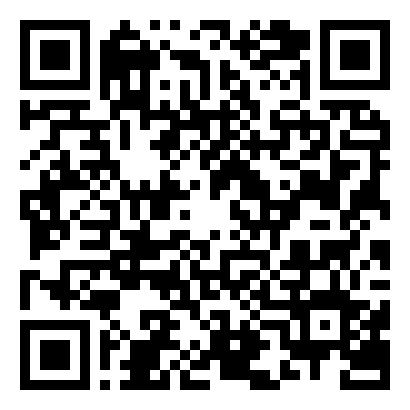 คู่มือการใช้งานระบบลงทะเบียนผู้มาติดต่อออนไลน์ทาง Customs Trader Portal